Cavity Design for a 6 MeV Linear Accelerator
Hairum Musa
Desain Goals
The objective is to achieve an optimal cavity design that maximizes the shunt impedance and quality factor in the on-axis coupling configuration, with an accelerating electron beam of 6 MeV resonating in the π/2 mode, and a resonant frequency of 2856 MHz using RF source capacity.
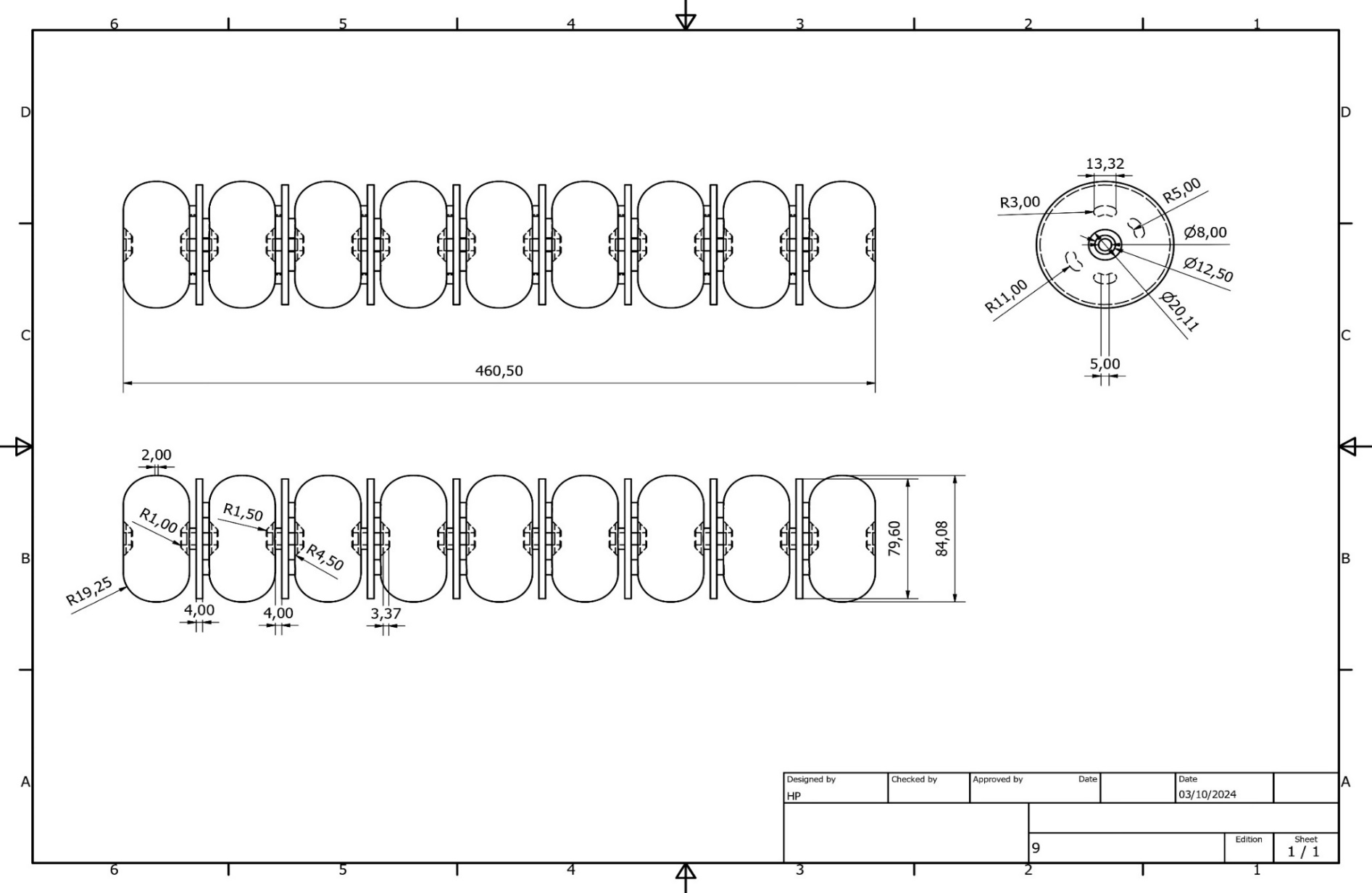 Desain Cavity and Result
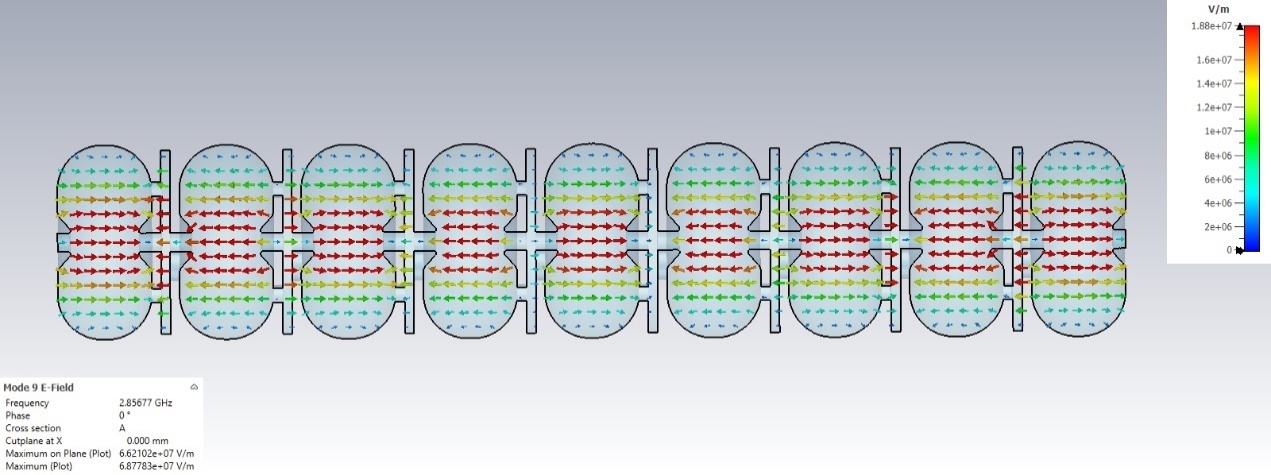 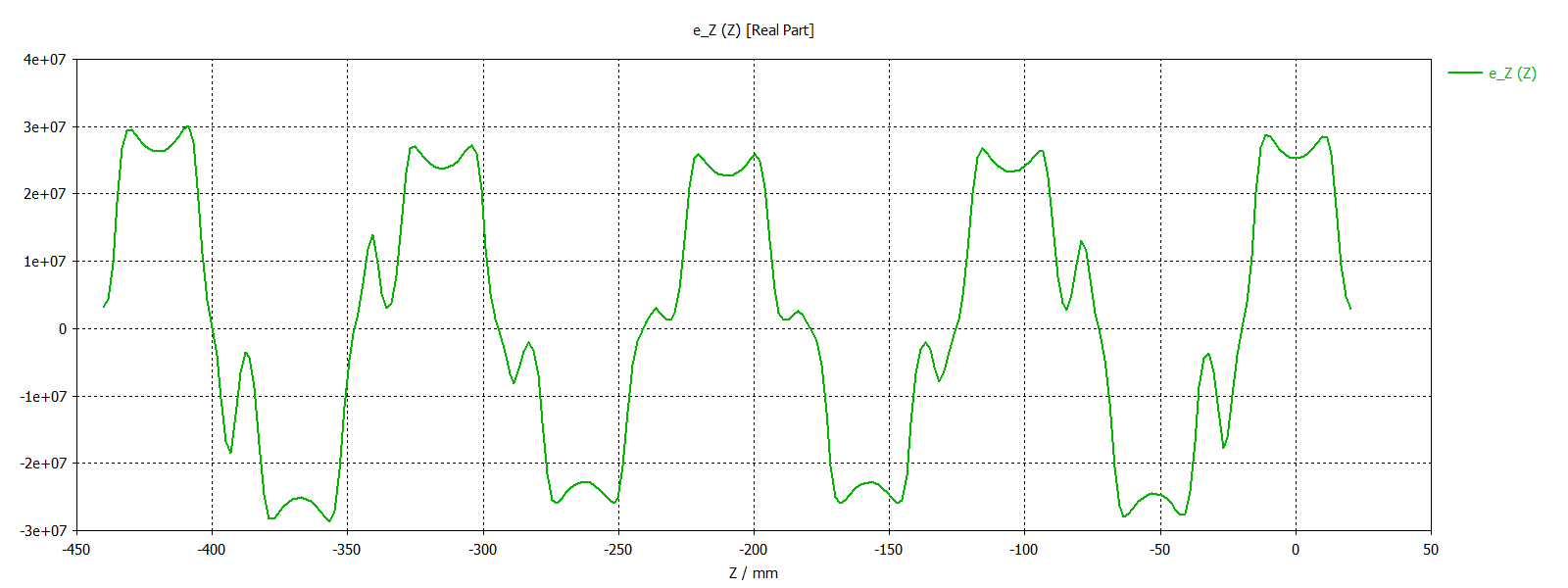 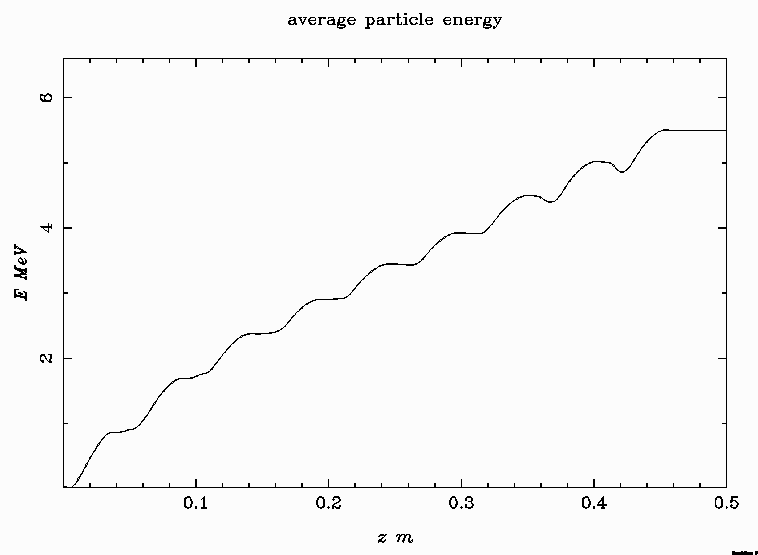 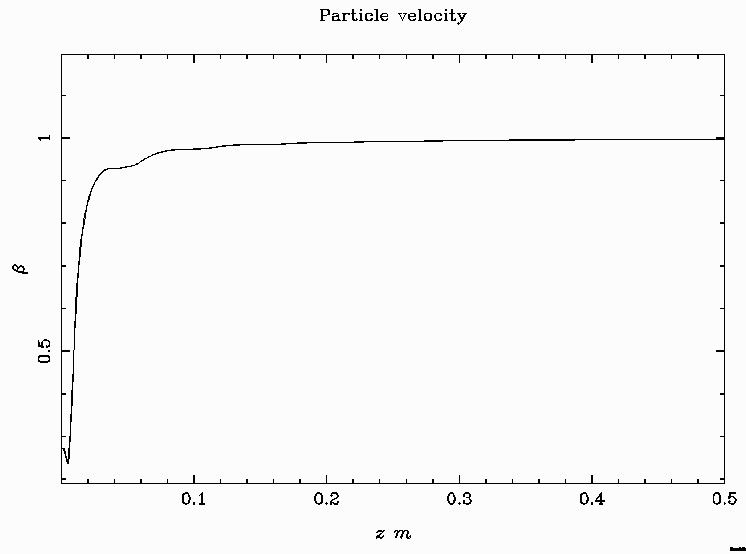 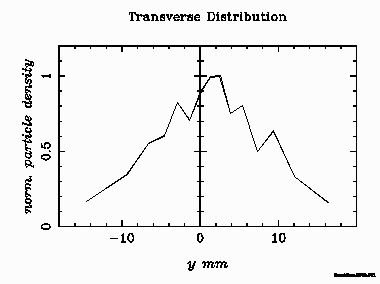 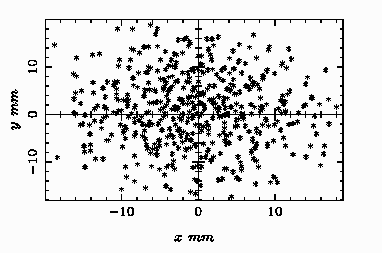 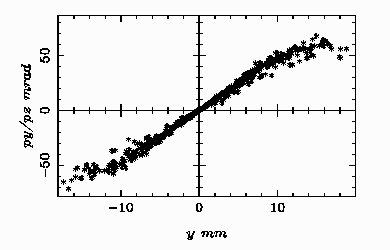 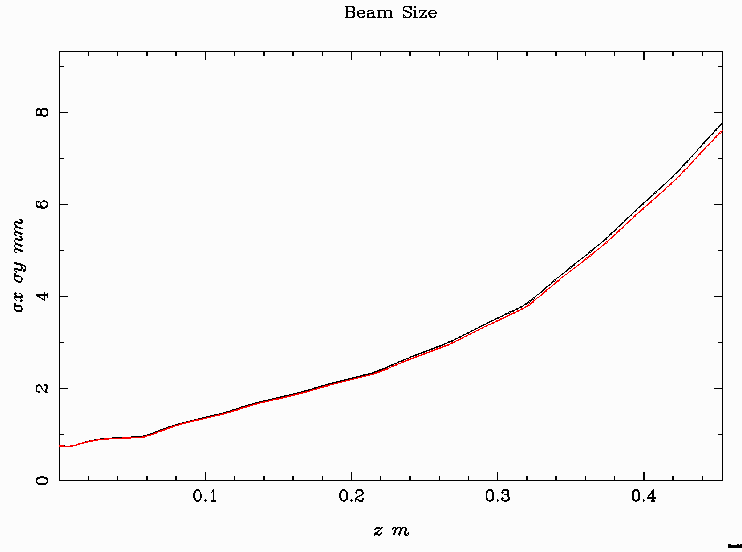 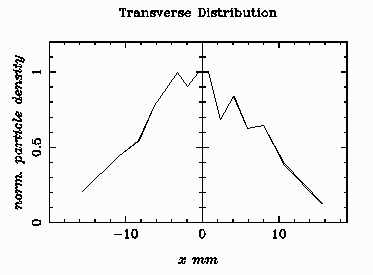 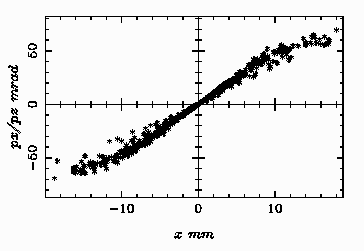 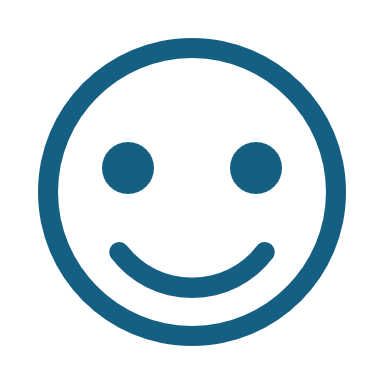 Thank You